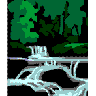 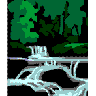 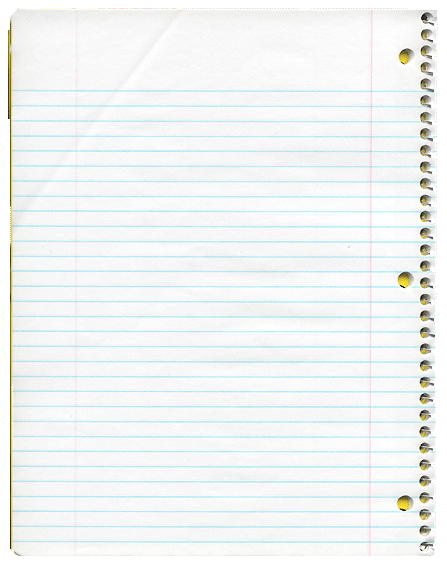 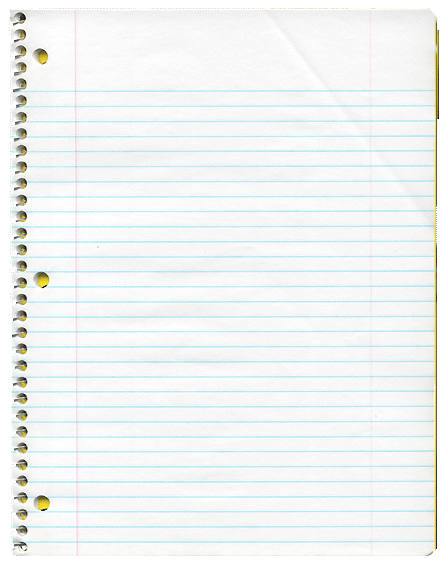 Mr. Papile’s Daily Agenda PowerPoint Slides
1st Quarter Mid-Quarter Journal Organization Guide
OBJECTIVES (p. 33)
Warm-Up
33
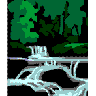 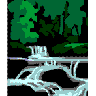 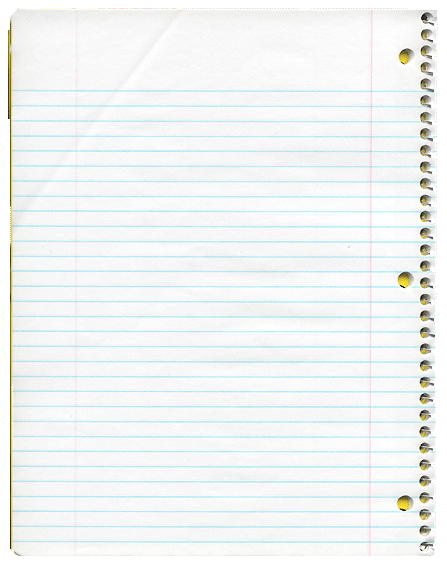 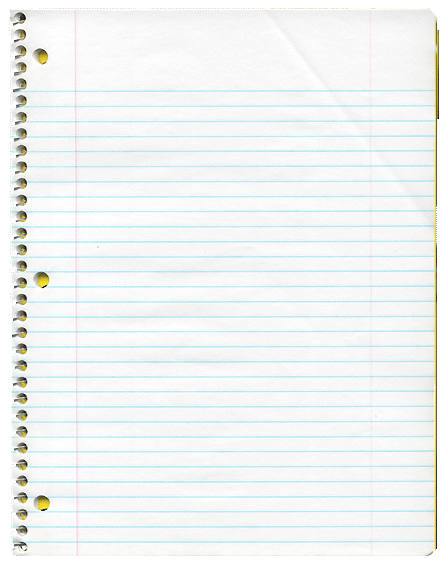 Please copy down the following.  Skip 5 lines in between each numbered item.
 
Class Expectations
 
1. Be respectful of every member of the class.
   
2. Be on time for class with all needed materials.
  
3. Be attentive and engaged in class.
  
4. Be a safety conscious member of the class.
OBJECTIVES (p. 33)
Warm-Up
33
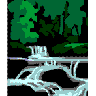 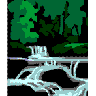 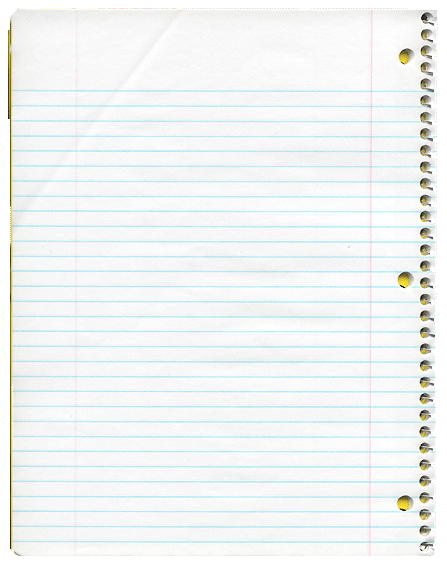 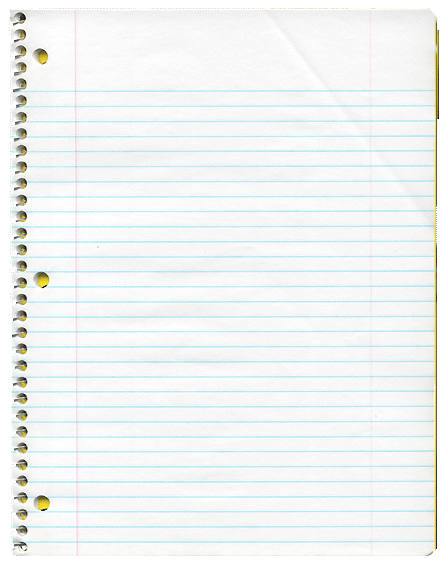 Anything in Green = Write down in this space at the top of page above the solid Black line

Anything in Red = Do not write in Journal

Anything in Black = Write in Agenda

Warm-Up will be answered in this space (under solid Black line)
Vocab Flashcards will always be taped to the same page, despite date
Classwork will be completed on this side of your journal. 
If necessary you may continue onto the back and use as many pages as you need
Always pick up the next day with the left side of your journal
OBJECTIVES (p. 33)
Warm-Up
33
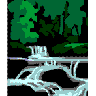 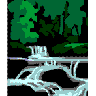 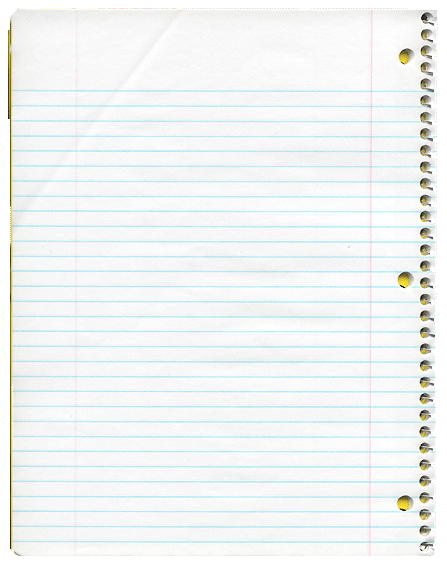 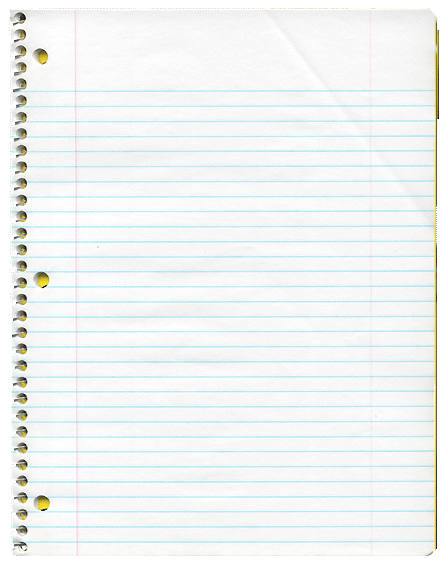 Tape Herodotus worksheet here
Date: 8/1/17
Standard: 7.H.1.1, 7.H.1.2, 7.H.1.3
SWBAT: Understand true historical scholarship
EQ: What is the correct way to Study and Learn History?


Warm-Up: Herodotus?
Classwork: Which version is better?


Homework: Finish Which Version is Better?
Due Dates: Vocab Quiz 8/9
OBJECTIVES (p. 33)
Warm-Up
33
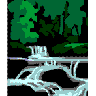 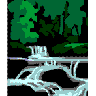 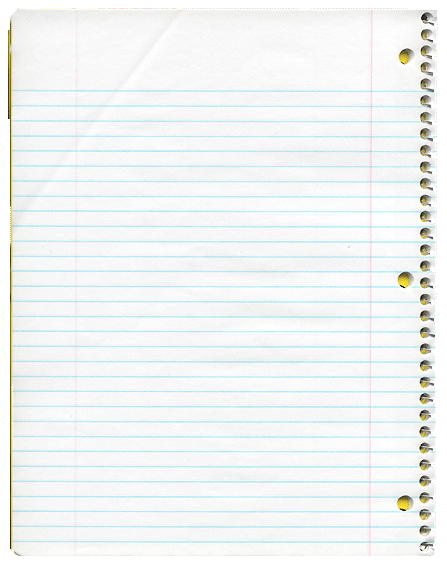 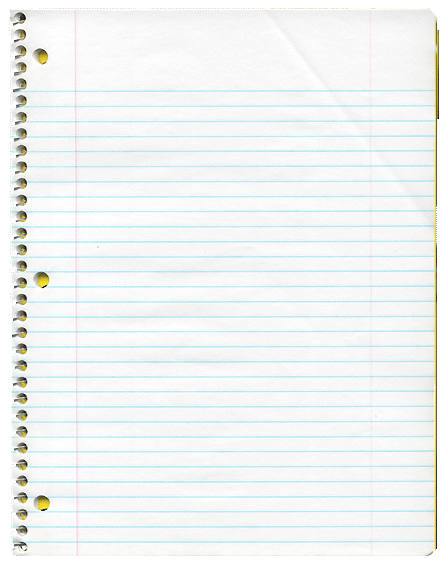 Date: 8/2/17
Standard: 7.E.1.1
SWBAT: Understand the role of the Silk Road and its importance in world exploration
EQ: Why did Europe explore in the 1400s?

Warm-Up: See right side
Classwork: Buddhism and the Silk Road SAS

Homework: Finish wksht?
Due Dates: Vocab Quiz 8/11
1. Which historian do you think was more correct in how the pyramids were built?
2. For what reason do you think he is correct?
3. What methods did he use that made his historical study correct?
4. Based on these answers how should you, as a historian, attempt to answer questions concerning history?


Buddhism and Silk Road worksheet taped to this page
OBJECTIVES (p. 33)
Warm-Up
33
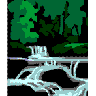 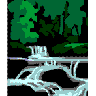 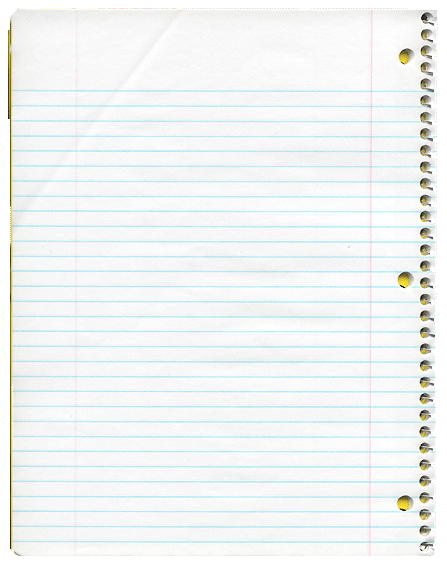 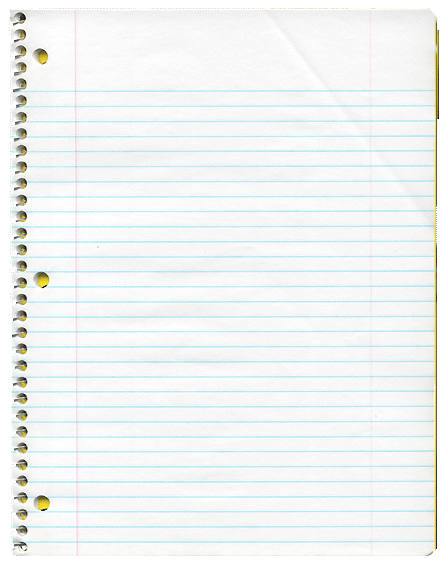 Date: 8/3/17
Standard: Same yesterday
SWBAT: Understand and explain Europe’s motivation for exploration
EQ: Same as yesterday

Warm-Up: 4 Exploration words in Quizlet
Classwork: Flocabulary/ Exploration webquest
Homework: Finish Webquest part 1/PPT
Due Dates: Vocab Quiz 8/11 PPT Questions in G.C. due Monday 8/7
Classroom codes:
1st – 8ez3b14
3rd – 2x6hej
7th – 3cgyqt
8th – r5ahxx




Tape Flocabulary and webquest worksheet on this page
OBJECTIVES (p. 33)
Warm-Up
33
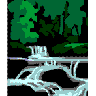 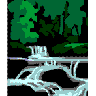 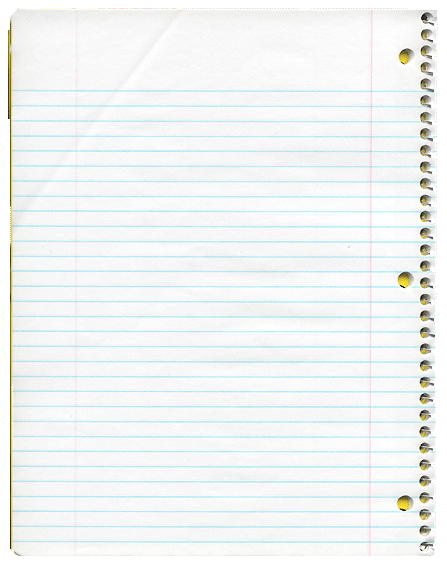 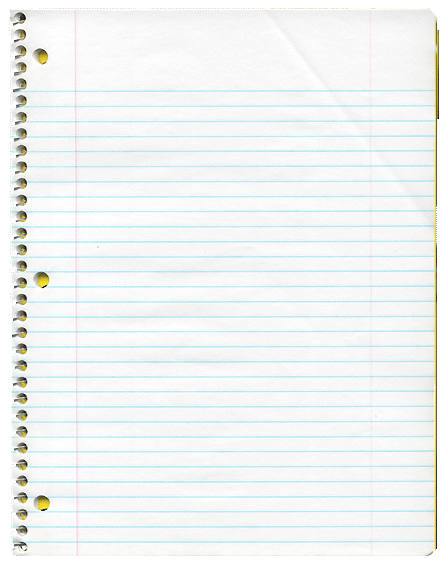 You can answer PPT questions on this page
Date: 8/4/17
Standard: Same
SWBAT: Same
EQ: Same




Warm-Up: 4 Note cards
Classwork: Finsh Webquest/Exploration PPT

Homework: Finish PPT?
Due Dates: Voc Quiz 8/11
OBJECTIVES (p. 33)
Warm-Up
33
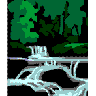 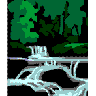 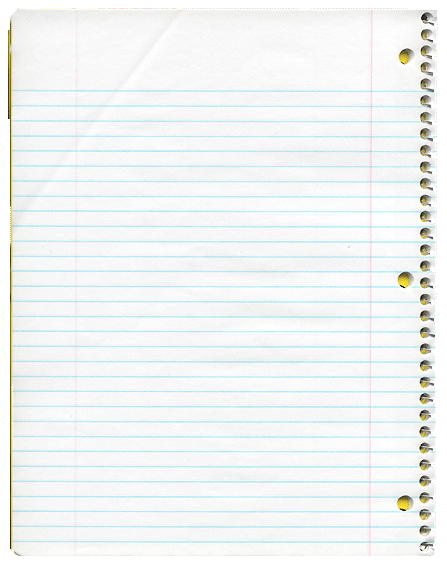 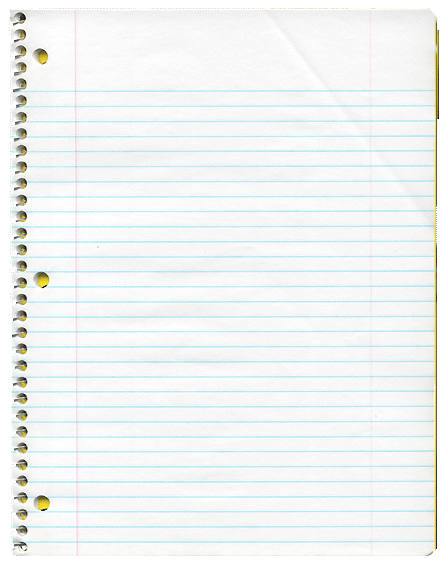 Date: 8/7/17
Standard: 7.H.2.1, 7.H.2.2, 7.H.2.3, 7.H.2.4 
SWBAT: Describe and explain the early years of Exploration
EQ: Which countries were involved in this era?

Warm-Up: 4 Flash Cards
Classwork: United Steaming video/Review PPT/Reasons for the age of exploration
Homework: Reasons for the Age of Exploration
Due Dates: Voc Quiz 8/11
OBJECTIVES (p. 33)
Warm-Up
33
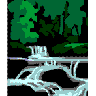 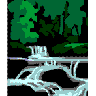 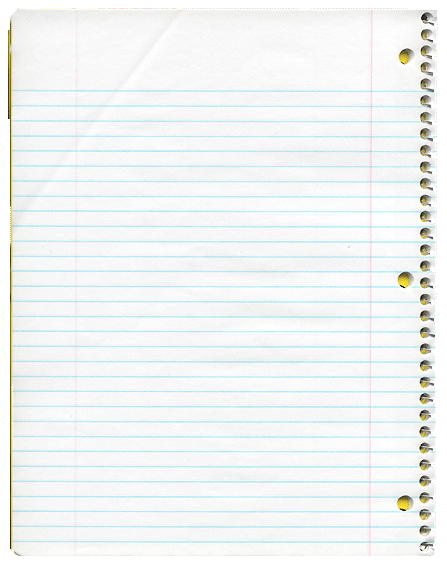 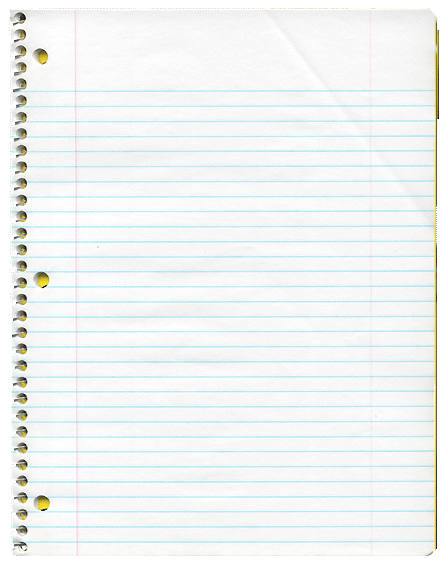 Portugal worksheet and video worksheet taped here
Date: 8/8/17
Standard: Same
SWBAT: Same
EQ: Same



Warm-Up: 3 flash cards
Classwork: Quizlet/Review WebQuest/Discovery Education Video
Homework: Portugal Begins the Age of Exploration
Due Dates: Voc Quiz 8/11
OBJECTIVES (p. 33)
Warm-Up
33
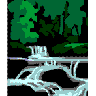 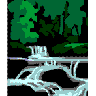 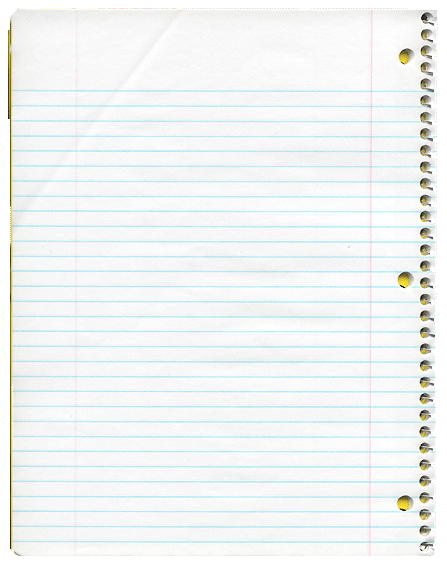 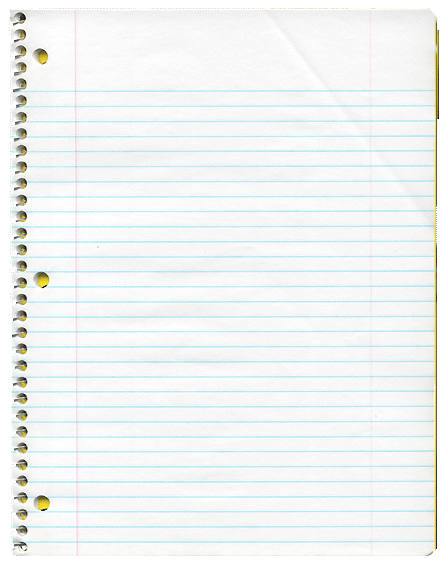 Tape map and Henry worksheet to this page
Date: 8/9/17
Standard: Same
SWBAT: Visualize the routes taken by various European explorers
EQ: Which countries explored what parts of the New World?

Warm-Up: Finish Vocab
Classwork: Review Video wksht/ Routes of exploration map
Homework: Henry the Navigator
Due Dates: Voc Quiz Friday
OBJECTIVES (p. 33)
Warm-Up
33
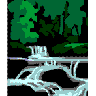 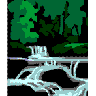 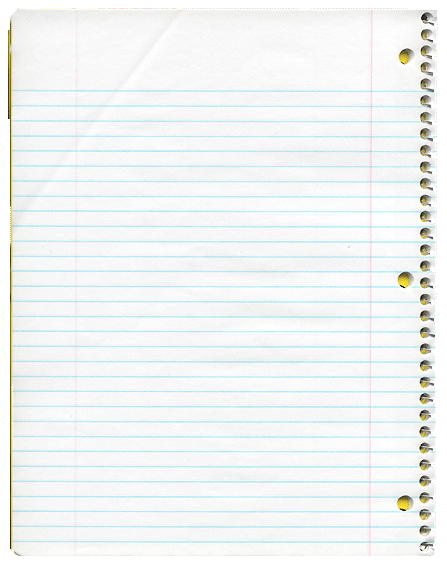 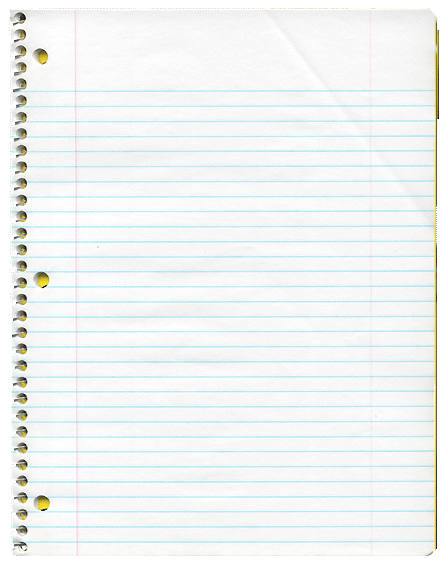 For the 3-2-1 vocab warm-up do the following:
On a piece of notebook paper (not in your journal) create 3 T/F questions, 2 Multiple Choice (A, B, C, D) questions and 1 Open Response questions based on your vocab words. This is a little review for tomorrow’s quiz. Do not put the answers on the paper.


Crossword puzzle worksheet taped here
Date: 8/10/17
Standard: Same
SWBAT: Visualize the routes taken by various European explorers
EQ: Which countries explored what parts of the New World?

Warm-Up: 3-2-1 Activity
Classwork: E.E. & Land Claims, Timeline and Matching from Video/ Crossword Puzzle /Labeling
Homework: Finish Cross
Due Dates: Exp Test 8/18 Study Guide Tomorrow
Quiz Tomorrow
OBJECTIVES (p. 33)
Warm-Up
33
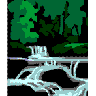 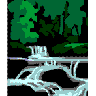 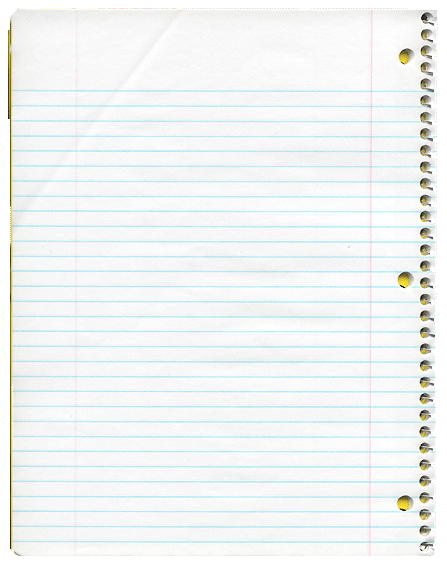 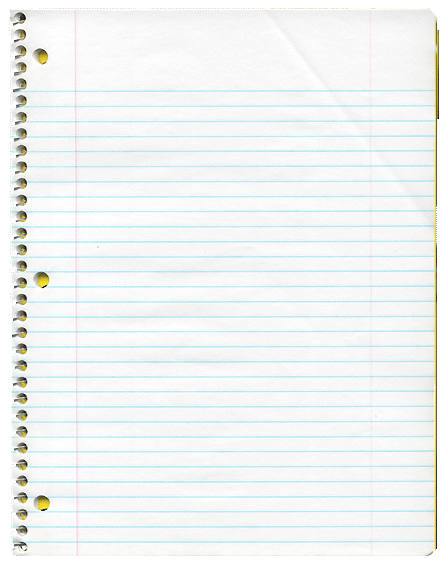 Exploration chart will be drawn/filled out on this page
Date: 8/11/17
Standard: Same
SWBAT: Discuss the consequences of European Exploration
EQ: What are the  negative and positive results of Exploration?

Warm-Up: E.E. Land Claims Map
Classwork: Quiz/ Exploration Chart/Spanish Exploration
Homework: Spanish Exp
Due Dates: Exp Test 8/18 Study Guide on Weebly
OBJECTIVES (p. 33)
Warm-Up
33
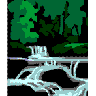 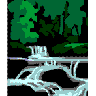 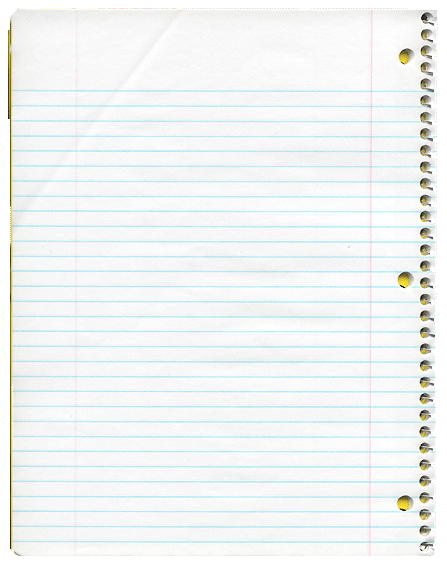 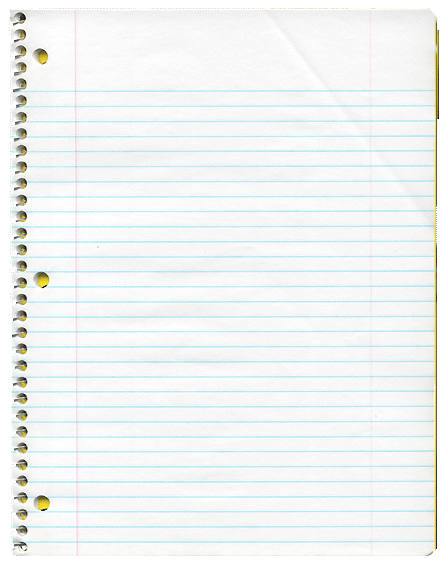 Exploration chart will be drawn/filled out on Friday’s page
Date: 8/14/17
Standard: Same
SWBAT: Same
EQ: Same




Warm-Up: E.E. Map
Classwork: Finish Chart/ Spanish Exploration
Homework: Finish Spanish/6 explorers on chart
Due Dates: Exp Test 8/22 Study Guide
OBJECTIVES (p. 33)
Warm-Up
33
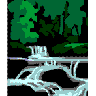 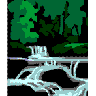 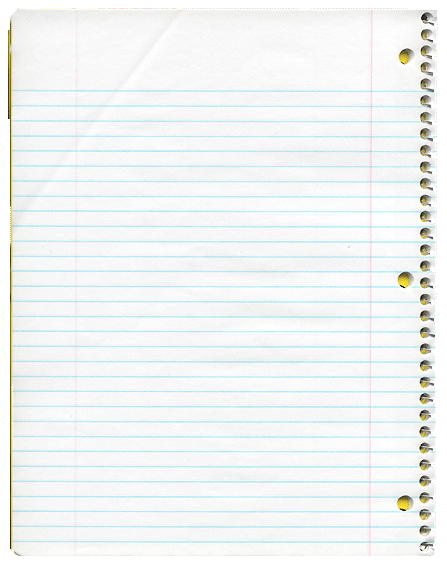 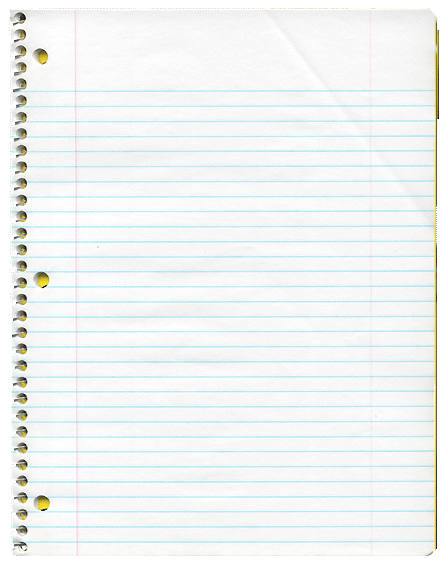 Tape Stations worksheet to this page
Date: 8/15/17
Standard: Same
SWBAT: Same
EQ: Same



Warm-Up: Quizlet #2
Classwork: Finish chart/Explorers stations

Homework: European Exploration of NA
Due Dates: Exp Test 8/21
OBJECTIVES (p. 33)
Warm-Up
33
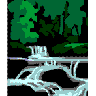 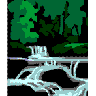 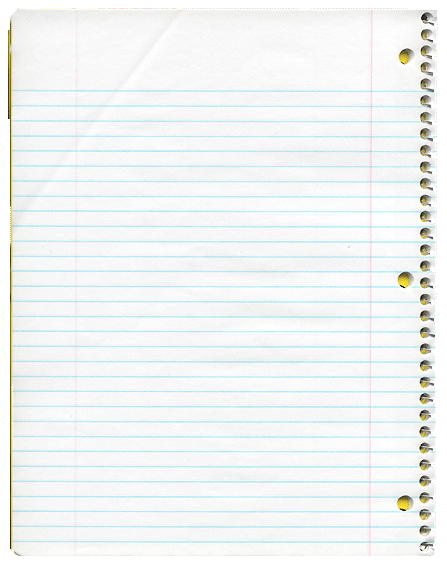 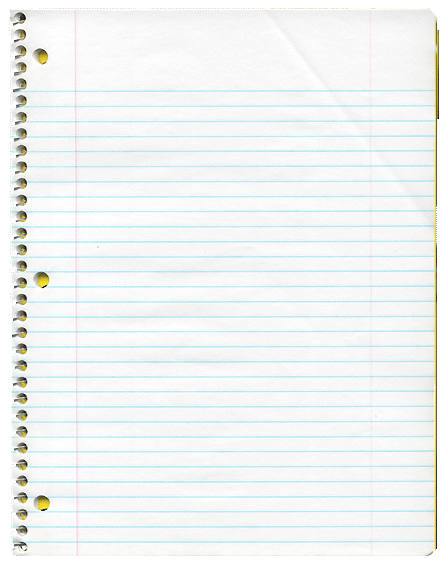 I need to check off:
Great Age of Exploration video worksheet
Crossword Puzzle
Colored/labeled exploration map
Exploration chart
Date: 8/16/17
Standard: Same
SWBAT: Same
EQ: Same


Warm-Up: Impact of European Exploration Map
Classwork: Finish stations
Homework: Stations?
Due Dates: Exp Test 8/21
OBJECTIVES (p. 33)
Warm-Up
33
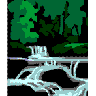 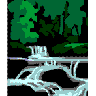 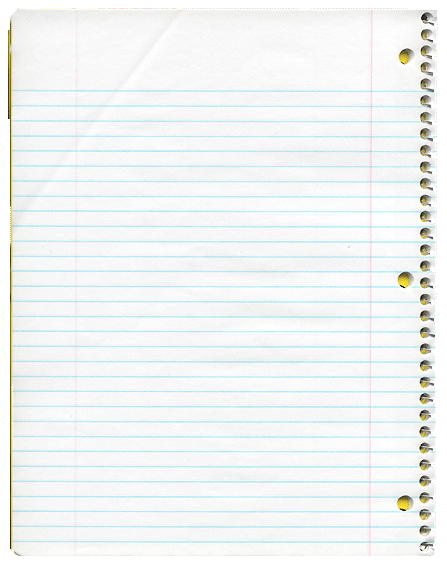 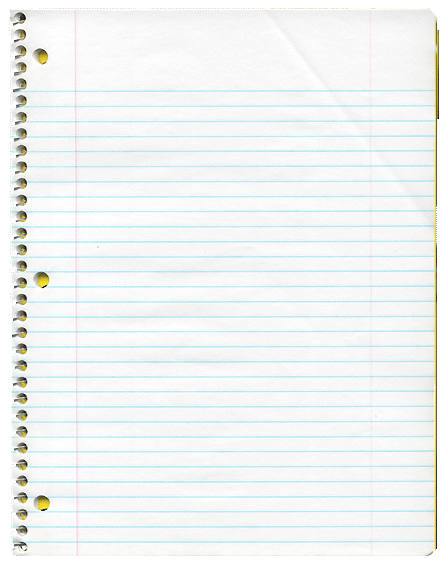 I need to check off:
Great Age of Exploration video worksheet
Crossword Puzzle
Colored/labeled exploration map
Exploration chart


Tape potato and horse worksheet here
Date: 8/17/17
Standard: 
SWBAT: Identify the products that were traded between the Old and New World because of the Columbian Exchange
EQ: What new products did the Old world and the New world get because of exploration?

Warm-Up: G.O.
Classwork: Potato and Horse
Homework: Finish P&H?
Due Dates: Exp Test 8/21
OBJECTIVES (p. 33)
Warm-Up
33
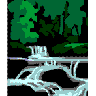 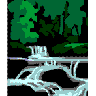 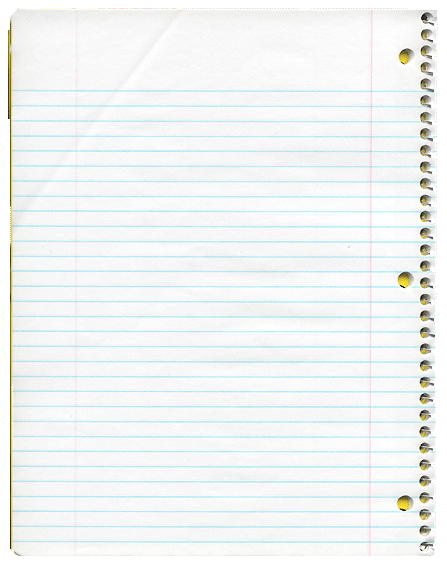 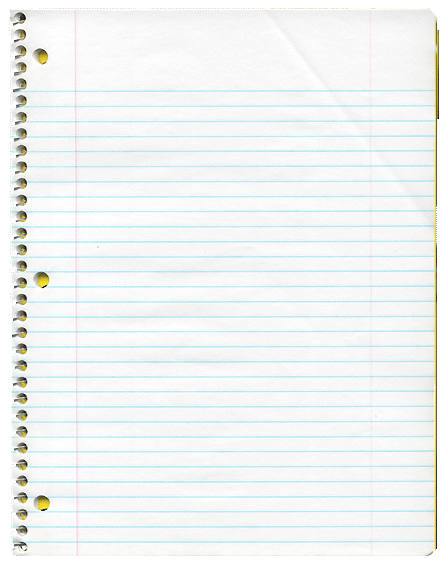 Reasons for exploration:
1.
2. 
3.
Countries: 
Portugal
Modern countries explored
Why?
Spain
Modern countries explored
Why?
England
Modern countries explored
Why?
France
Modern countries explored
Why?
Date: 8/18/17
Standard: Same
SWBAT: Same
EQ: Same


Warm-Up: See to the right
Classwork: Study Guide questions?/ Potato and Horse Questions
Homework: Study!!
Due Dates: Exp Test Tuesday
OBJECTIVES (p. 33)
Warm-Up
33
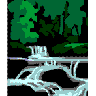 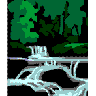 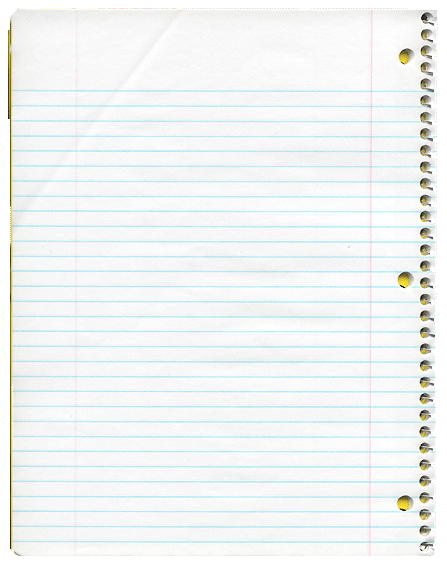 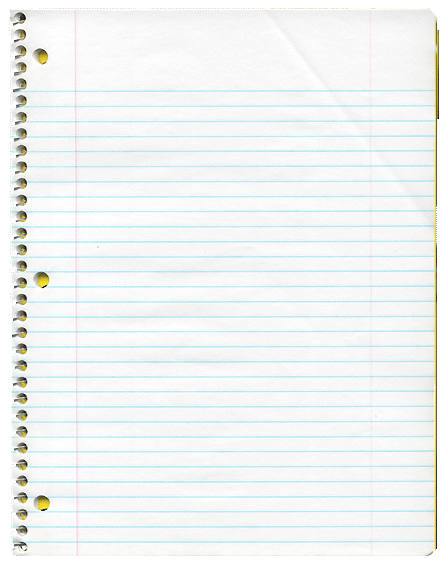 Answer in complete sentences!

List 3 benefits that the potato gave to Europe

List 3 benefits that the horse gave to the Americas

3. In your opinion which item had the greatest impact? Why?

Mercantilism notes written here
Date: 8/21/17
Standard: Same
SWBAT: Students will evaluate the impact of new products on both the Old and the New World
EQ: How did the potato and the horse change the world?

Warm-Up: See to the right
Classwork: Advertisement/Mercantilism notes?
Homework: Study!!!!
Due Dates: None
OBJECTIVES (p. 33)
Warm-Up
33
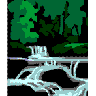 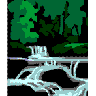 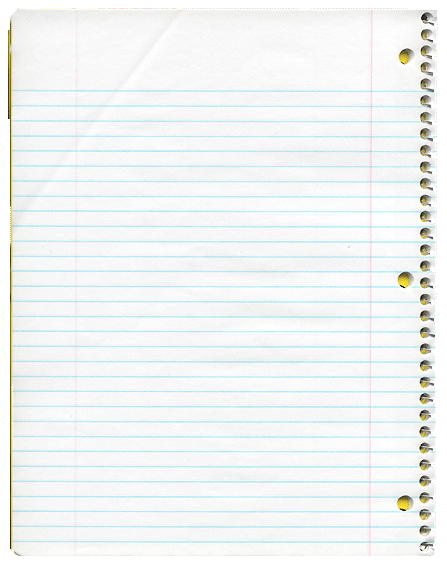 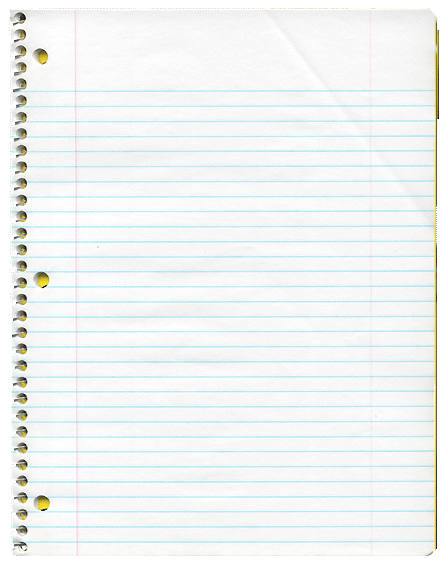 Tape test to this page!
Date: 8/22/17
Standard: Same
SWBAT: Demonstrate their knowledge and understanding of Exploratinon
EQ: How much do I know?


Warm-Up: Last second study
Classwork: Test
Homework: Spanish colonies reading and Qs
Due Dates: None
OBJECTIVES (p. 33)
Warm-Up
33
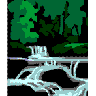 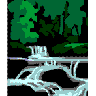 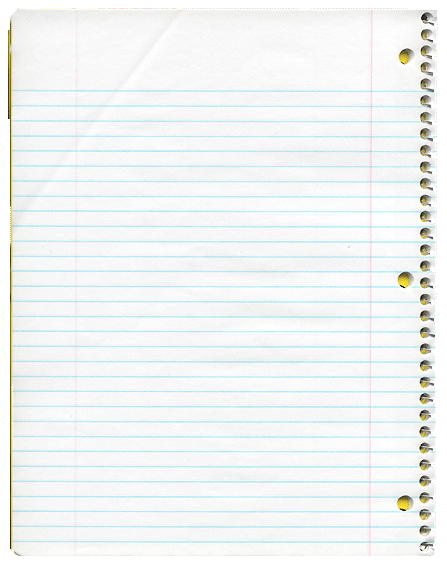 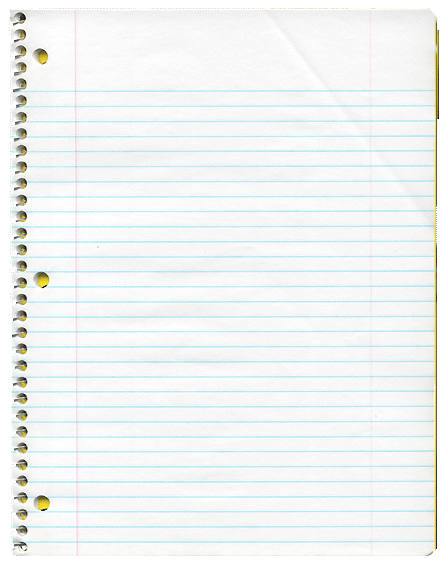 Countries generally started colonies because:
1.
2.
3.
 
Specific reasons to colonize by country:
Spain:
Portugal:
England:
France:

Reasons individuals wanted to settle in colonies:
1.
2.
3.
The king owned all land claimed in the New World. Anyone looking to start a colony had to ask permission from the crown.
Date: 8/23/17
Standard: Same
SWBAT: Explain why Europe colonized the New World
EQ: Why did Europe want to create colonies in the Americas?

Warm-Up: Set up notes to right
Classwork: Complete “Why colonize” notes, Mercantilism reading
Homework: Encomiendas (taped to page ----------
Due Dates: Colonization Voc Quiz next week
OBJECTIVES (p. 33)
Warm-Up
33
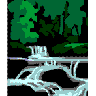 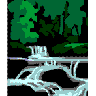 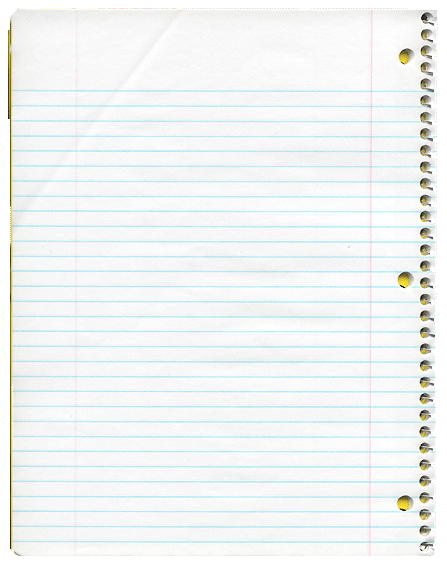 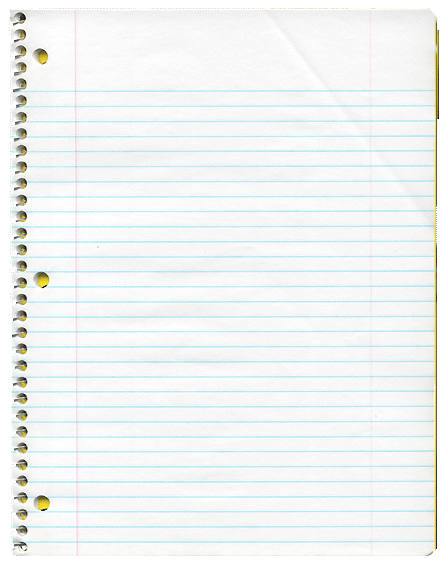 Date: 8/24/17
Standard: Same
SWBAT: Same
EQ: Same


Warm-Up: Quizlet #3
Classwork: Review HW/3 Flashcards/ Encomiendas
Homework: Encomiendas?
Due Dates: Colonization Voc Quiz next week
OBJECTIVES (p. 33)
Warm-Up
33
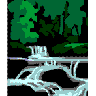 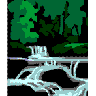 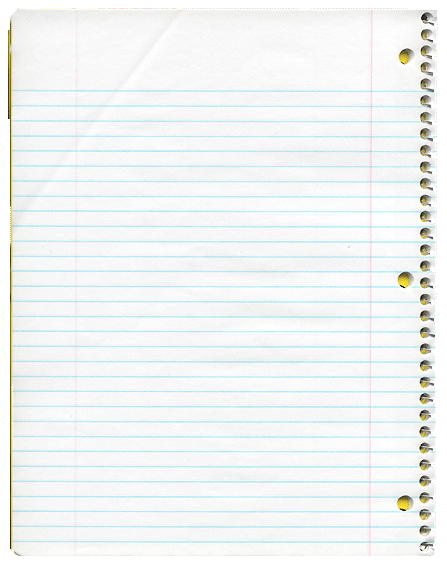 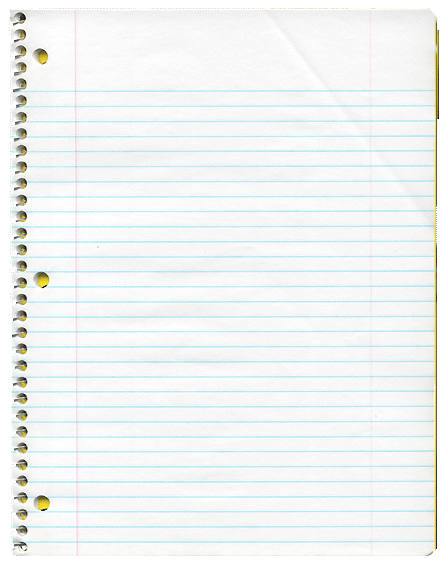 For Tears of the Indians, read the piece. Then partner up and write down your guessed definitions for the bold words under the “Green Stuff”. We will go over the answers in about 11-12 minutes.



Video notes should be written on this page

I also want to check off your horse and potato worksheet (the questions especially!!)
Date: 8/25/17
Standard: Same
SWBAT: Explain how Europe exploited native Americans
EQ: How did European settlers treat Natives?

Warm-Up: Tears of the Indians (front desk)
Classwork: Review HW/ European settlement map/ New Laws Video notes
Homework: Doc Analysis?
Due Dates: Col Voc Quiz next week (Thurs? Fri?)
OBJECTIVES (p. 33)
Warm-Up
33
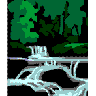 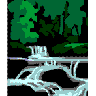 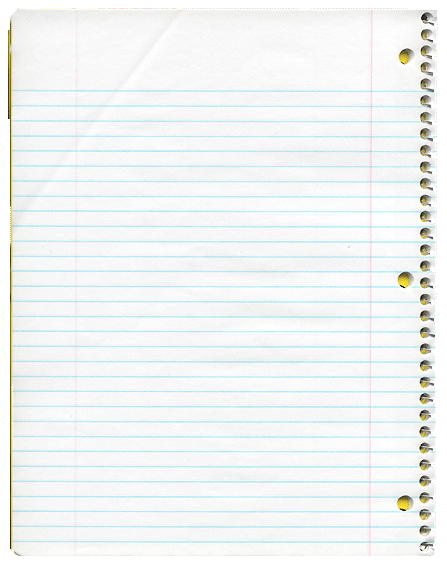 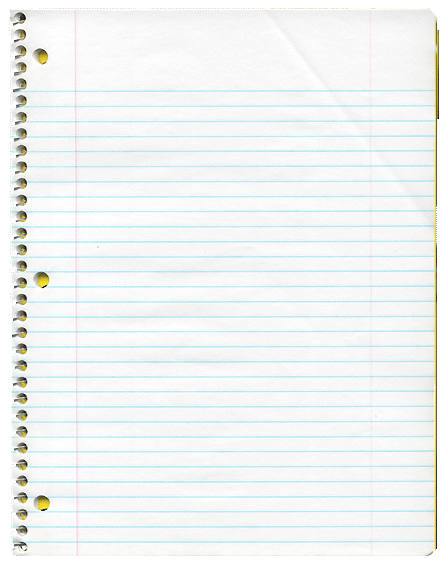 Date: 8/28/17
Standard: Same
SWBAT: Same
EQ: Same


Warm-Up: Quizlet #4
Classwork: 3 Flash Cards /Review video notes/Doc Analysis/Start writing paragraph
Homework: Organize Journal
Due Dates: Col test soon!!! Col Voc Quiz this Friday!
OBJECTIVES (p. 33)
Warm-Up
33